Имя в реке времени
Урок - конференция
Во  всем мне  хочется  дойти
          До  самой  сути:
          В  работе, в  поисках  пути,
          В  сердечной  смуте,
        
          До  сущности  протекших  дней,
          До  их  причины,
          До  оснований, до  корней,
          До  сердцевины.
 
          Все  время  схватывая  нить
          Судеб, событий,
          Жить, думать, чувствовать, любить,
          Свершать  открытья.
Борис Пастернак
С.Я.Маршак .Имена, имена, имена…
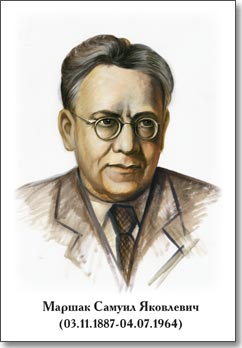 Имена, имена, имена...В нашей речи звучат не случайно.Как загадочна эта страна,Так и имя - загадка и тайна.В этой жизни, а может быть, в тойПод земною звездой и небеснойОхраняет любого святой,Не для каждого, впрочем,
                                                  известный.Посреди разоренной землиНа ветру разгорелась рябина.В сентябре прозвучит Натали,В октябре отзовется Марина.
И осыплется с веток листва,Не убавить уже, не прибавить.Имена ведь - не просто слова,А почти воплощенная память.Ради вечной надежды своейВспоминайте судьбою хранимых,Имена самых верных друзей,даже боль приносивших
                                           любимых...Имена, имена, имена – В этой жизни звучат не случайно.Как загадочна наша страна,Так и имя - загадка и тайна.
Имя в реке времени
Как бы вы определили цель нашего  урока? 

  Цель нашего  урока - продолжить  знакомство  с  миром  имён, их  историей, значением  и своеобразием
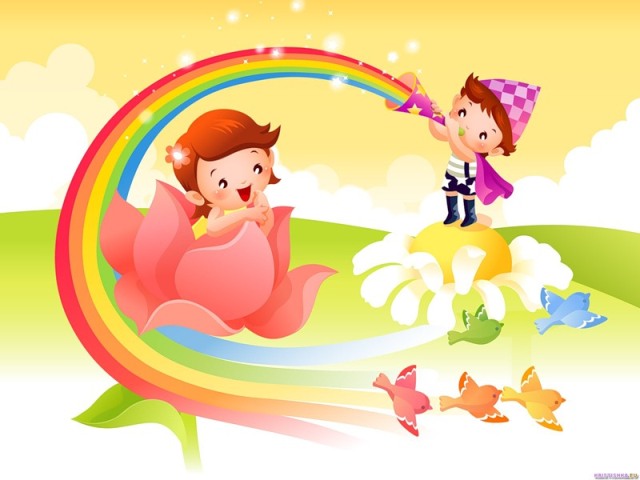 Конференция – это ?
Конференция – собрание, совещание  представителей  каких–нибудь государств, групп.  (Ожегов С.И.  Толковый  словарь  русского  языка)
Конференц-зал – это ?
Конференц-зал –  место для проведения конференций, совещаний, собраний.
Составьте и запишите с данными словами два словосочетания
Запомним новое понятие:
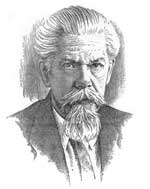 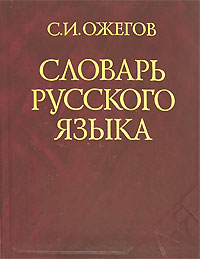 Ономастика  
   1.Совокупность  собственных  имён  какого – нибудь  языка.
   2. Раздел  языкознания, изучающий  собственные  имена
Программа конференции
Этимология слова «имя». Его ближайшие родственники
Первая точка зрения: некоторые  учёные  сближают слово «имя» с  древнерусским   ИМЪТИ  - « иметь»,    « считать», «принимать  за  кого – либо  или  за  что – либо»
Другая точка зрения: слово  восходит  к  древнеиндийскому   ИЮОТИ  -  «отделяет»,  т.е.  имя  даётся для  того,  чтобы  отличать  людей  или  животных  друг  от  друга
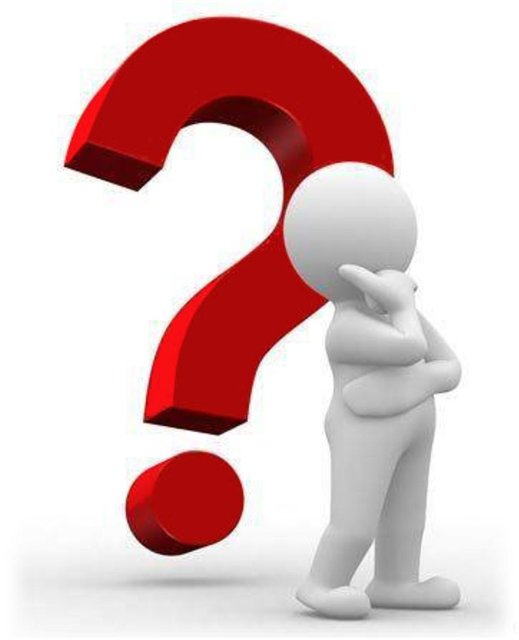 Соберём  « родственников»  этого  слова.  Составим  « гнездо»  однокоренных  слов.
наименовать
именно
именинный
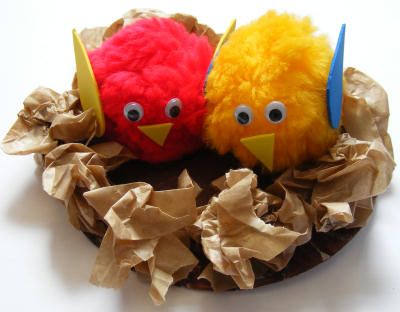 именовать
именитый
именины
ИМЯ
именной
именинник
Наименованье
Именительный падеж
Верования  и  обычаи  древнего  человека,  связанные  с  именем.
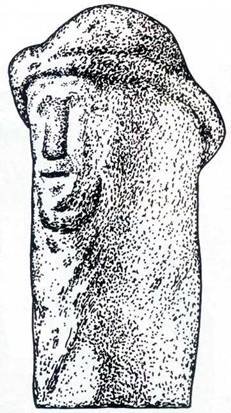 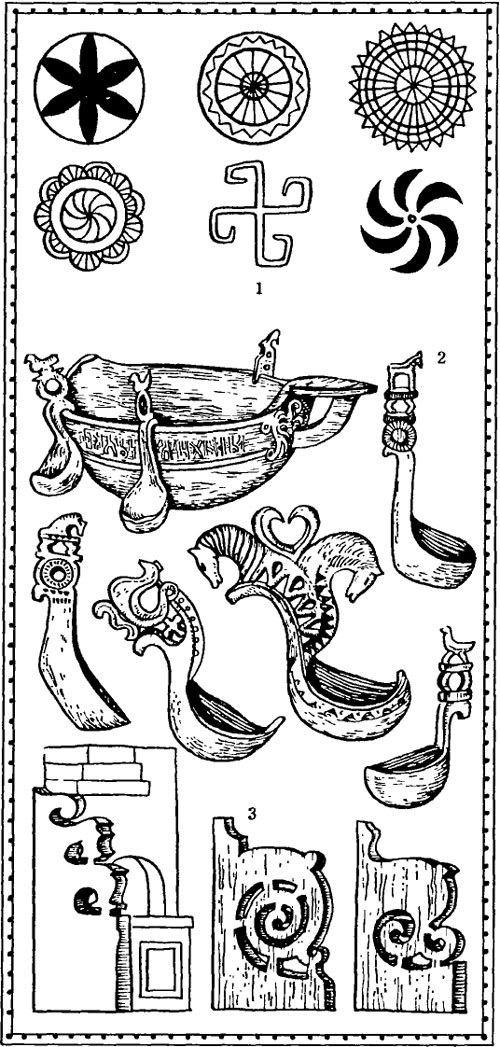 Своеобразие  древних  русских  имён
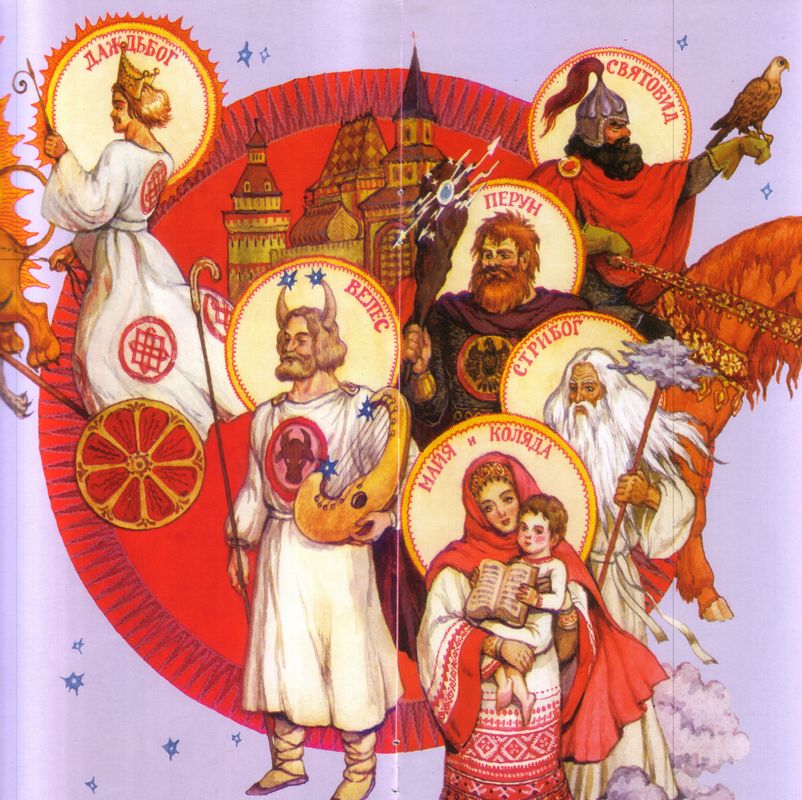 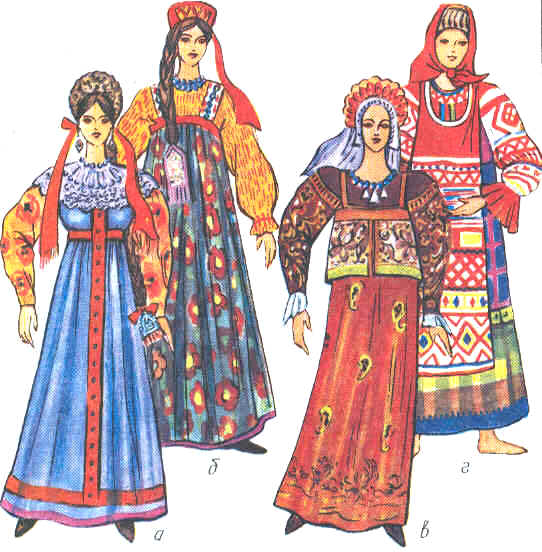 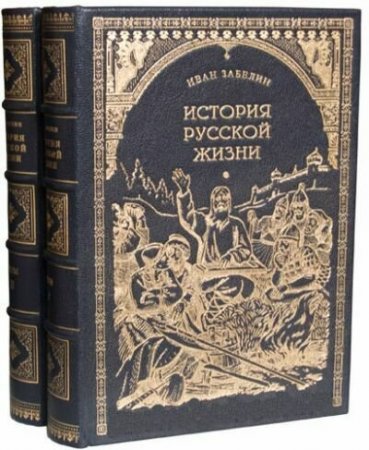 История  имён  Иван и Марья.
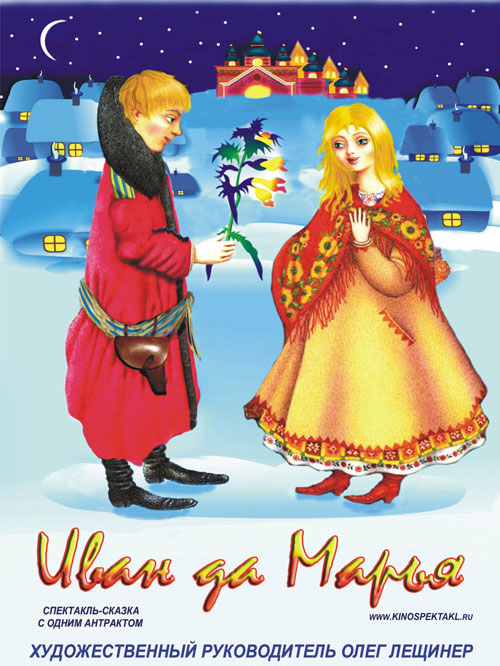 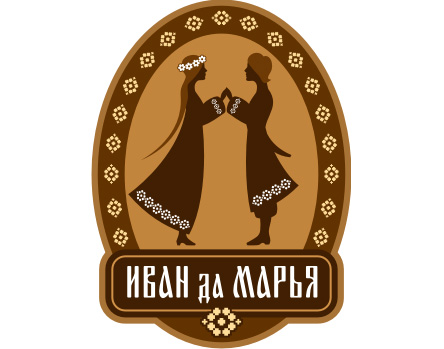 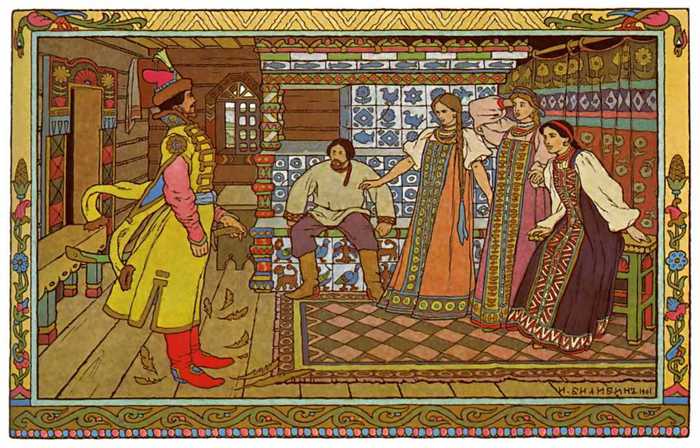 Причуды  имён  в  20  столетии.
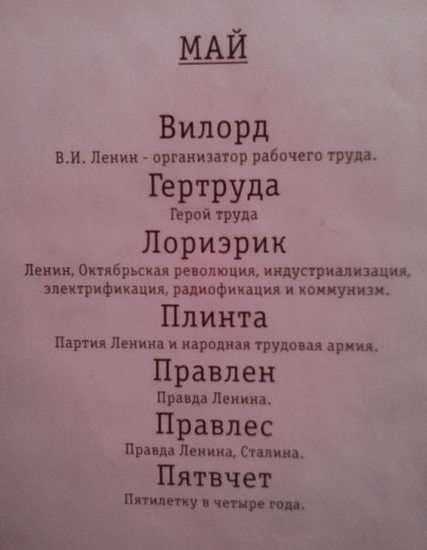 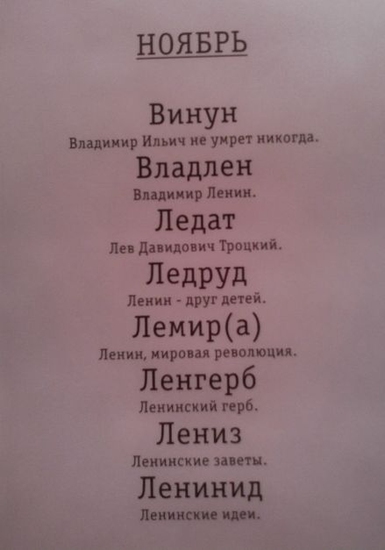 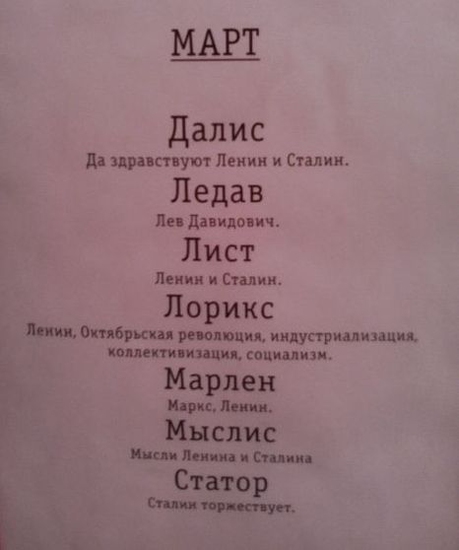 Имена - трансформеры.
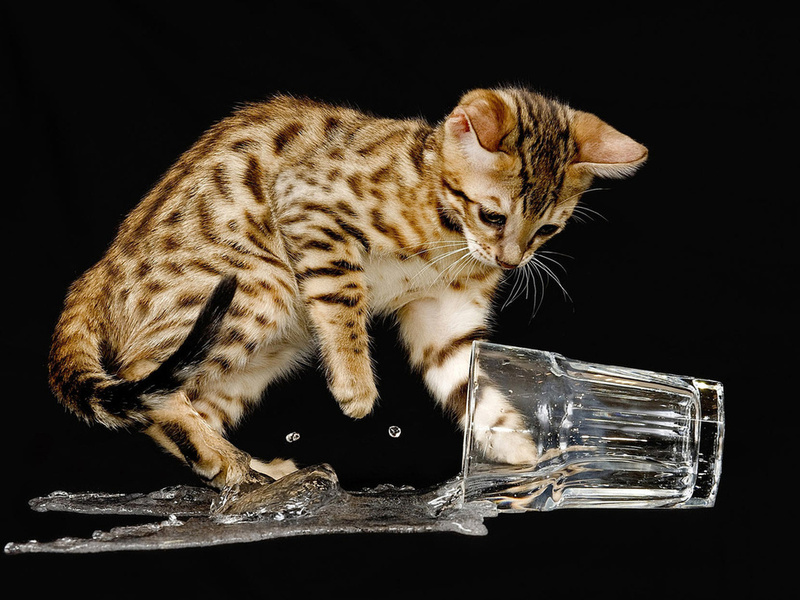 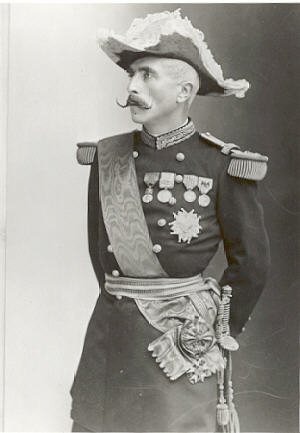 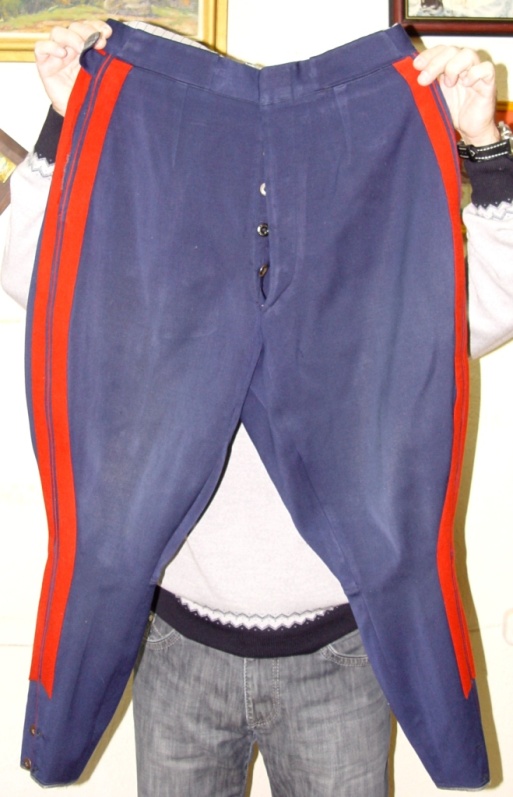 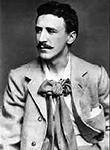 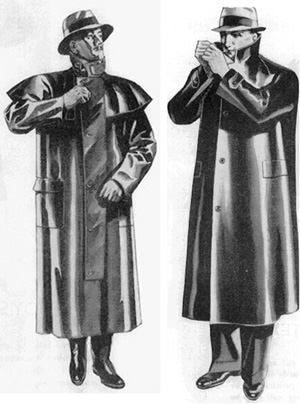 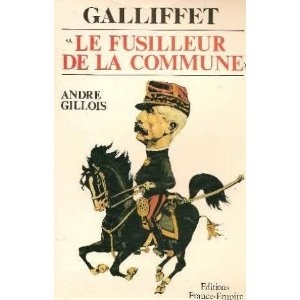 «Меня зовут…»
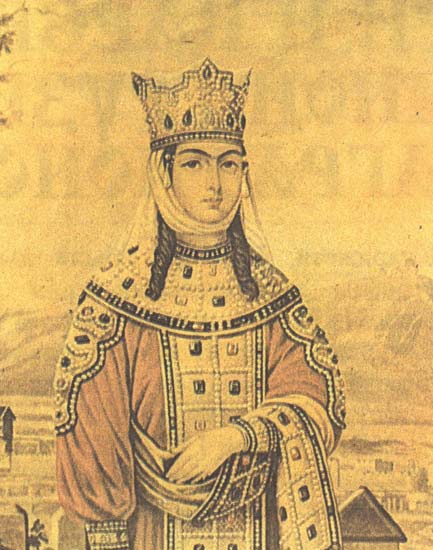 Имя происходит от библейского имени Фамарь, что означает "Пальма". 
Тамара (даты правления 1184-1207) - знаменитая грузинская царица, с именем которой связан один из лучших периодов в жизни Грузии. Она происходила из династии Багратидов. Поэты восхваляли ее ум и красоту.
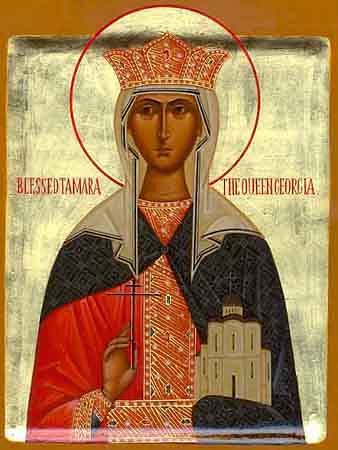 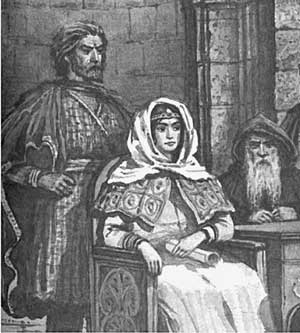 Что в имени твоём
Разные на свете бывают имена.Значение имен толкуют письмена.И если правильно вас мама назовет,Счастливую вам жизнь судьба
                                   преподнесет.И размышляя о древности имен,Пришедших к нам из Византии,По старым святцам вновьПриходят к нам Данилы и Анастасии.Желая счастья ребенку своему,Услышать надо голос резонанса,В котором имя прозвучит ему,Как голос первого весны посланца.Одно таит в себе несчастье,Другое - славу и почет.Одни сияют солнышком в ненастье,Другими движут жадность и расчет.И каждый счастью своему кузнец,Которое даровано Богами.Ковать он будет свой венецХорошими делами и словами.
Л. Старова
.
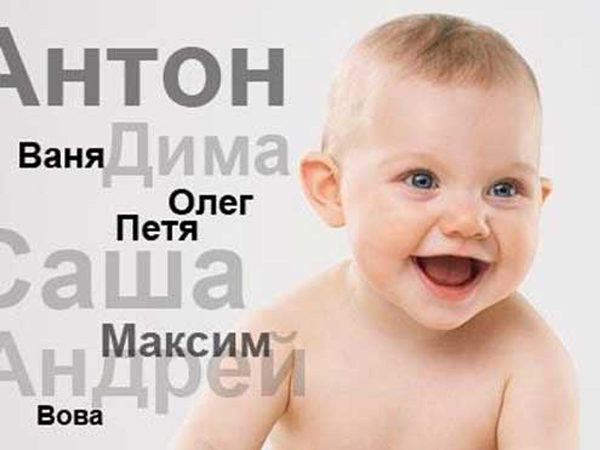 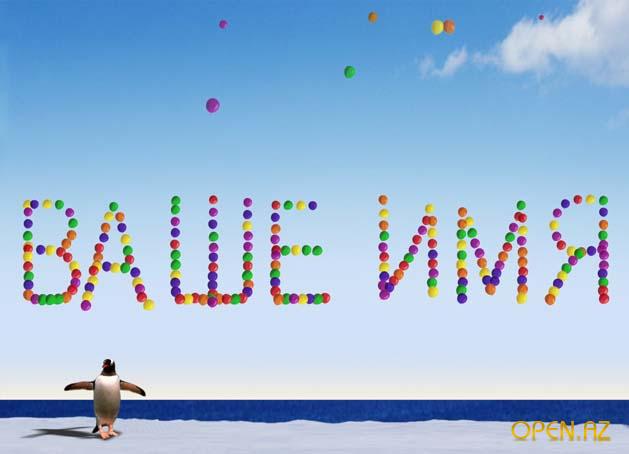 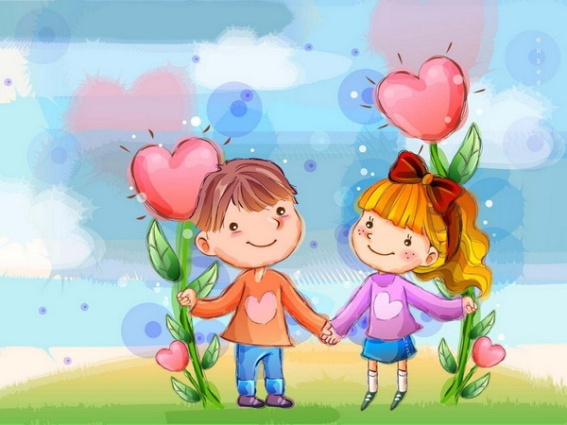 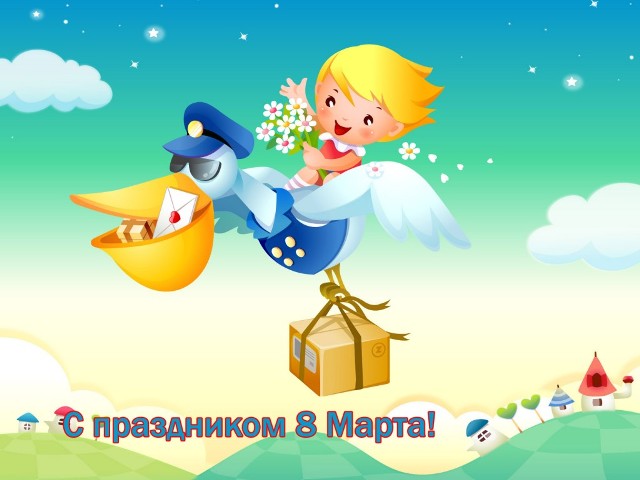 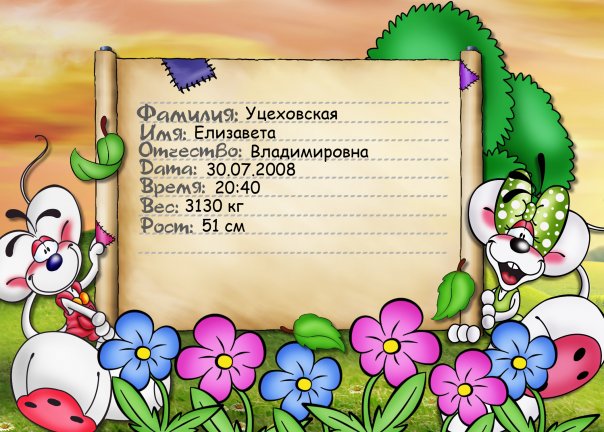 Сочинение
«Меня зовут…»
Всем спасибо
за урок!
Презентацию 
подготовила учитель 
русского языка и
 литературы
Фёдорова Тамара Ивановна
МБОУ
«Рощинская СОШ»